ИНТЕРАКТИВНЫЕ ФОРМЫ РАБОТЫ С МОЛОДЫМИ ПЕДАГОГАМИ.
Екимкова Екатерина Ивановна
                                                                     воспитатель высшей квалификационной категории
                                                                     МБДОУ д/с №87 г. Ставрополя
Наставничество – процесс передачи опыта и знаний от старших к младшим членам общества.
Наставничество в ДОУ - разновидность индивидуальной работы с молодыми педагогами, не имеющими трудового стажа педагогической деятельности в образовательном  учреждении или имеющими трудовой стаж не более 3 лет, а также воспитателями, нуждающимися в дополнительной подготовке для проведения образовательной деятельности с воспитанниками.
Цели наставничества:

1. Стимулирование интереса и мотивации к самообразованию;

2. Повышение уровня активности и самостоятельности;

3. Развитие навыков анализа и рефлексии своей деятельности.
Этапы работы с наставляемыми
1 этап.
Адаптационный
2 этап.
Практический
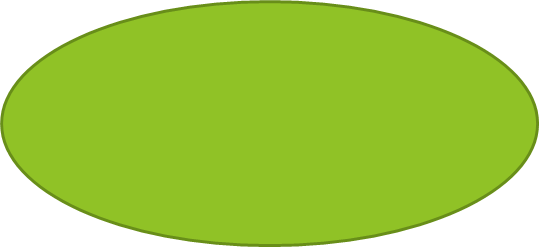 3 этап.
Итоговый
Интерактивные формы работы 
           с наставляемыми
Традиционные: тренинг, решение педагогических ситуаций, семинары- практикумы и др.

  Новые: деловые игры, ИКТ – технология, дискуссия.

-  Новейшие: коучинг – сессия, союз единомышленников, квест – игра, кейс – метод и др.
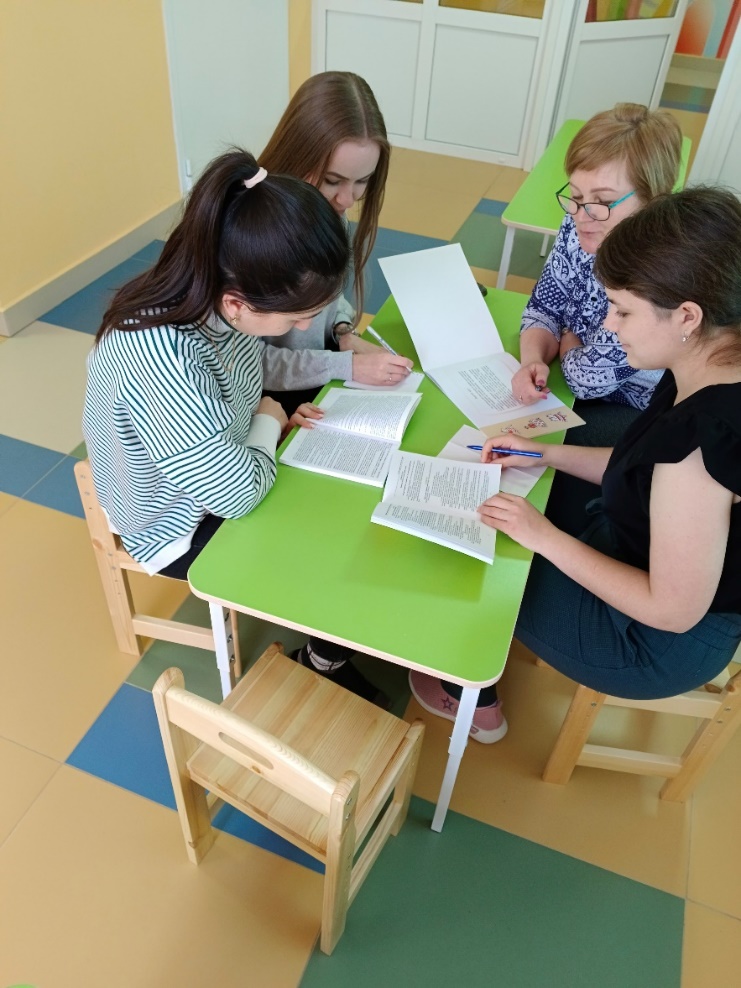 Мастер-класс.
Цель – знакомство с педагогическим опытом, системой работы, авторскими находками и всем тем, что помогло педагогу достичь наилучших результатов.
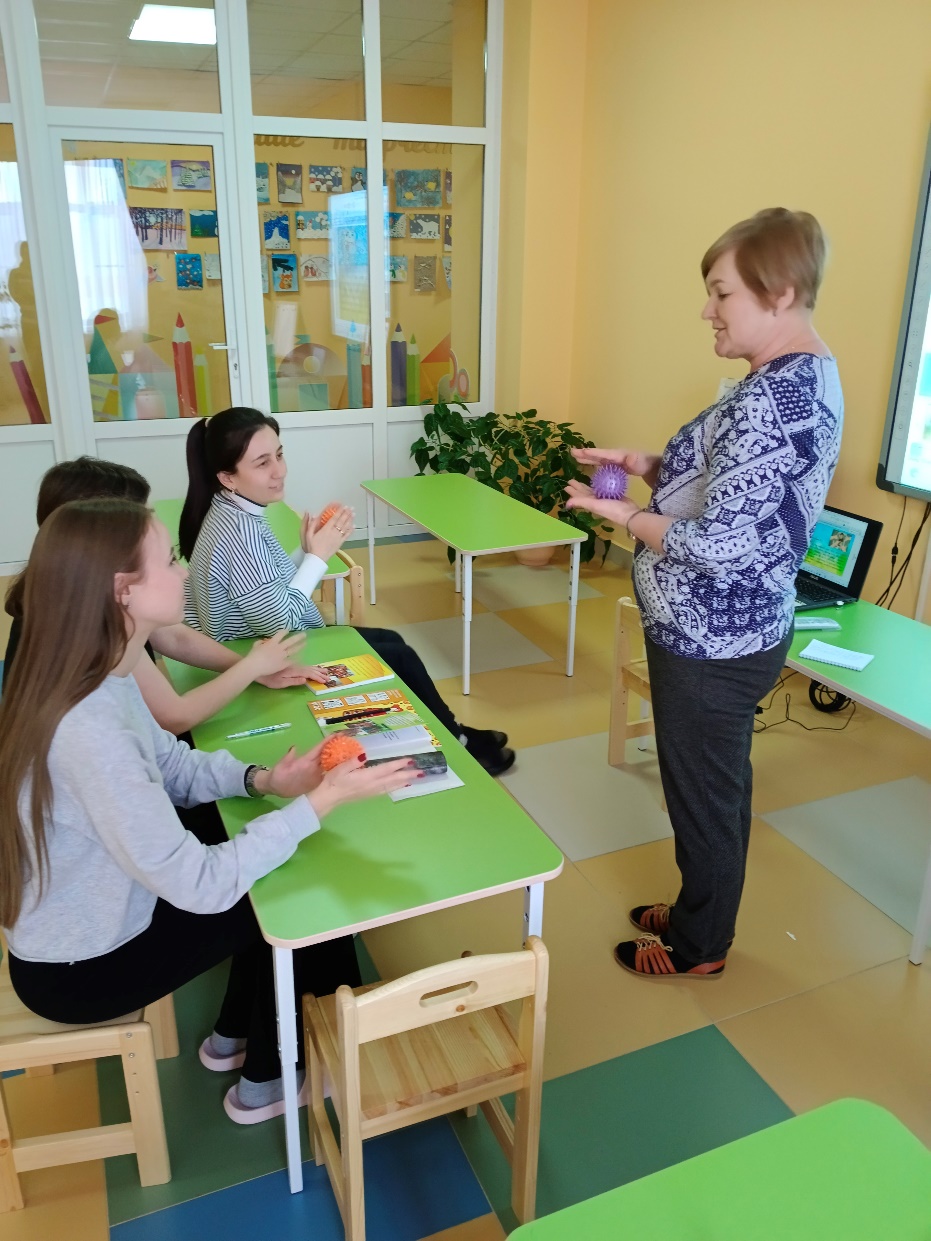 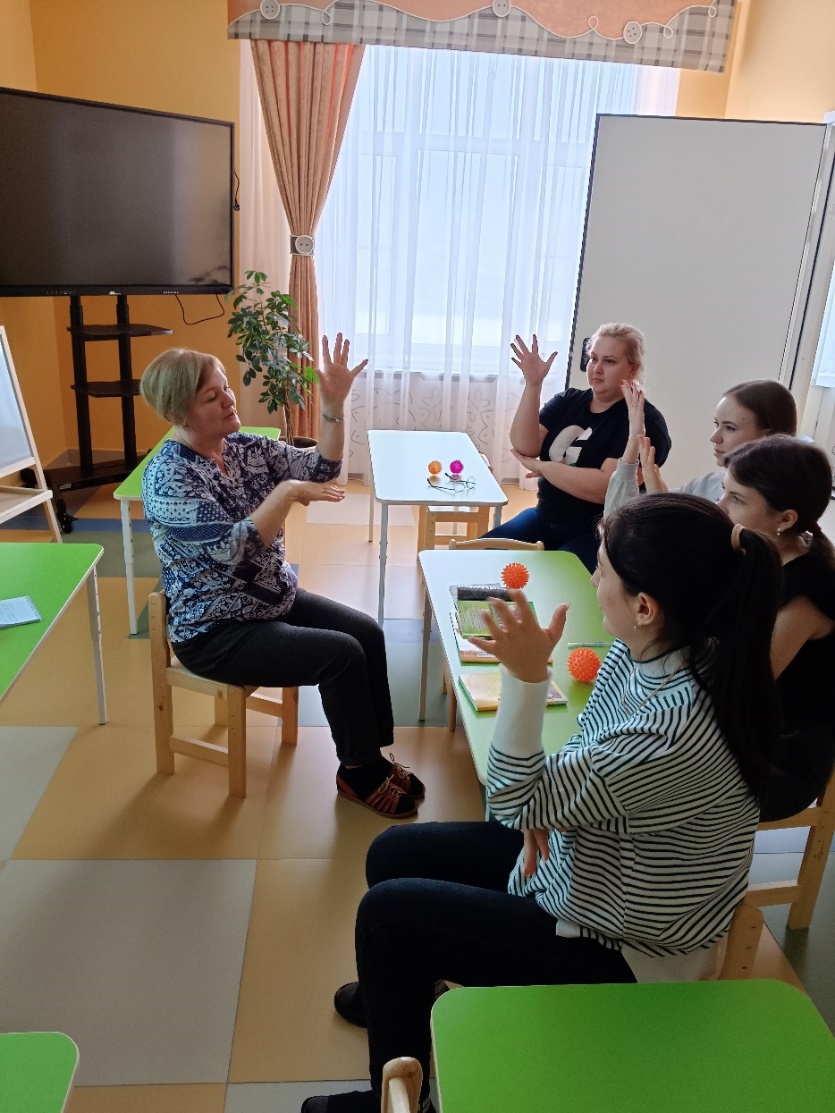 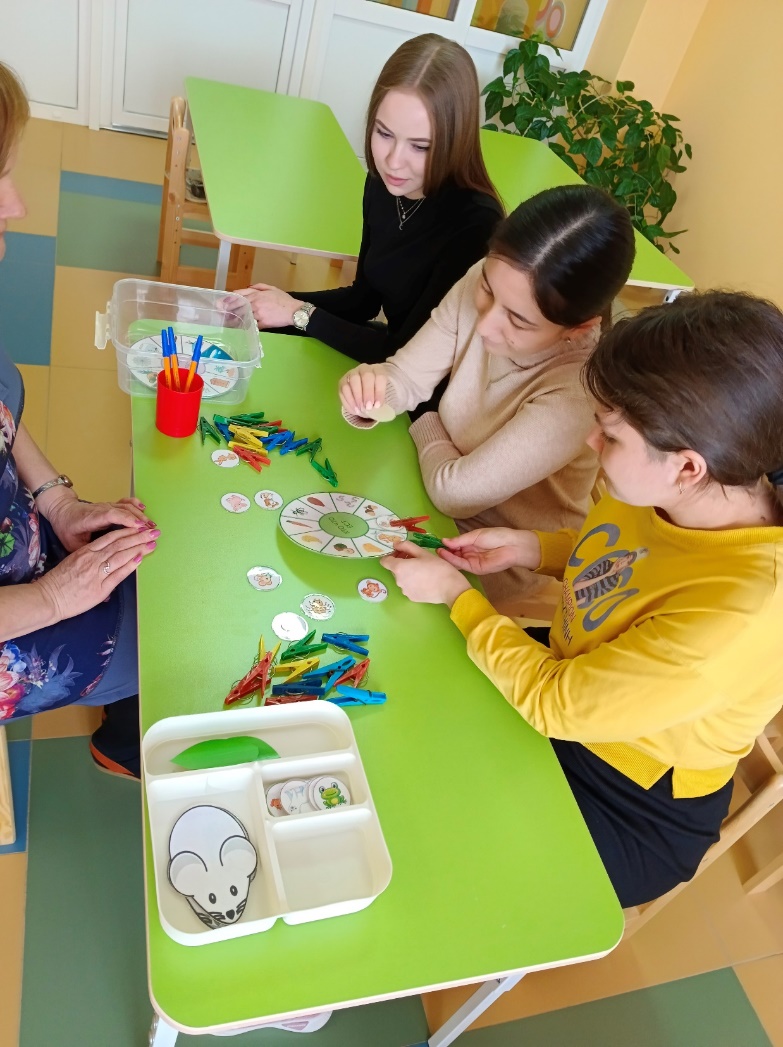 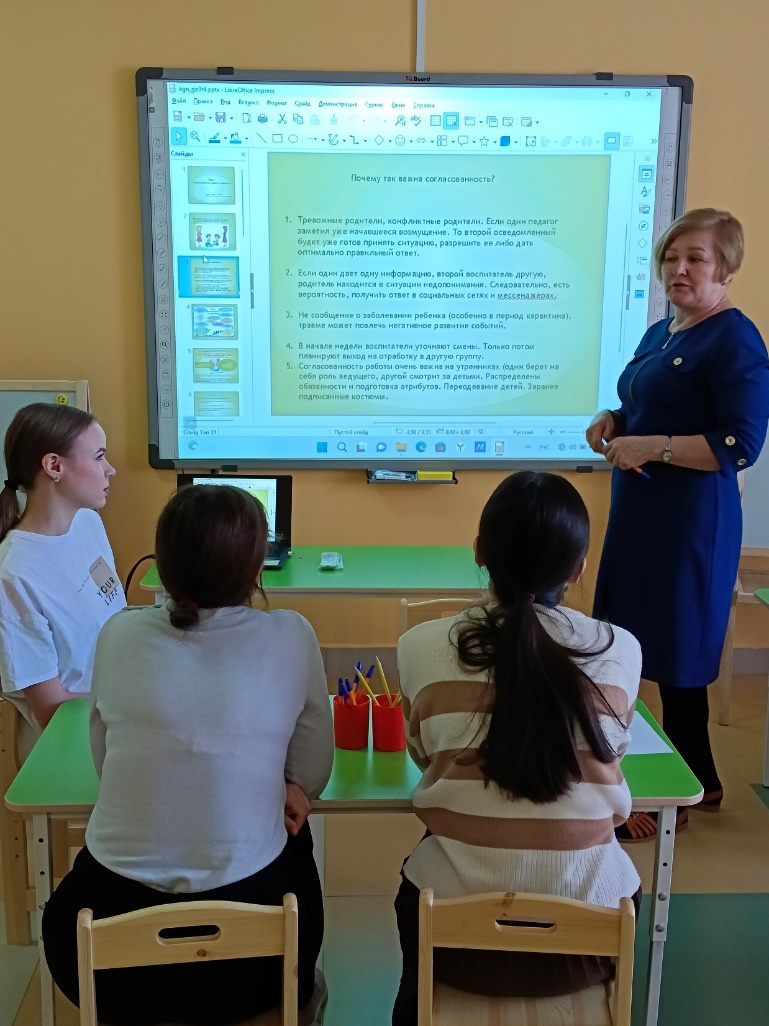 Презентации
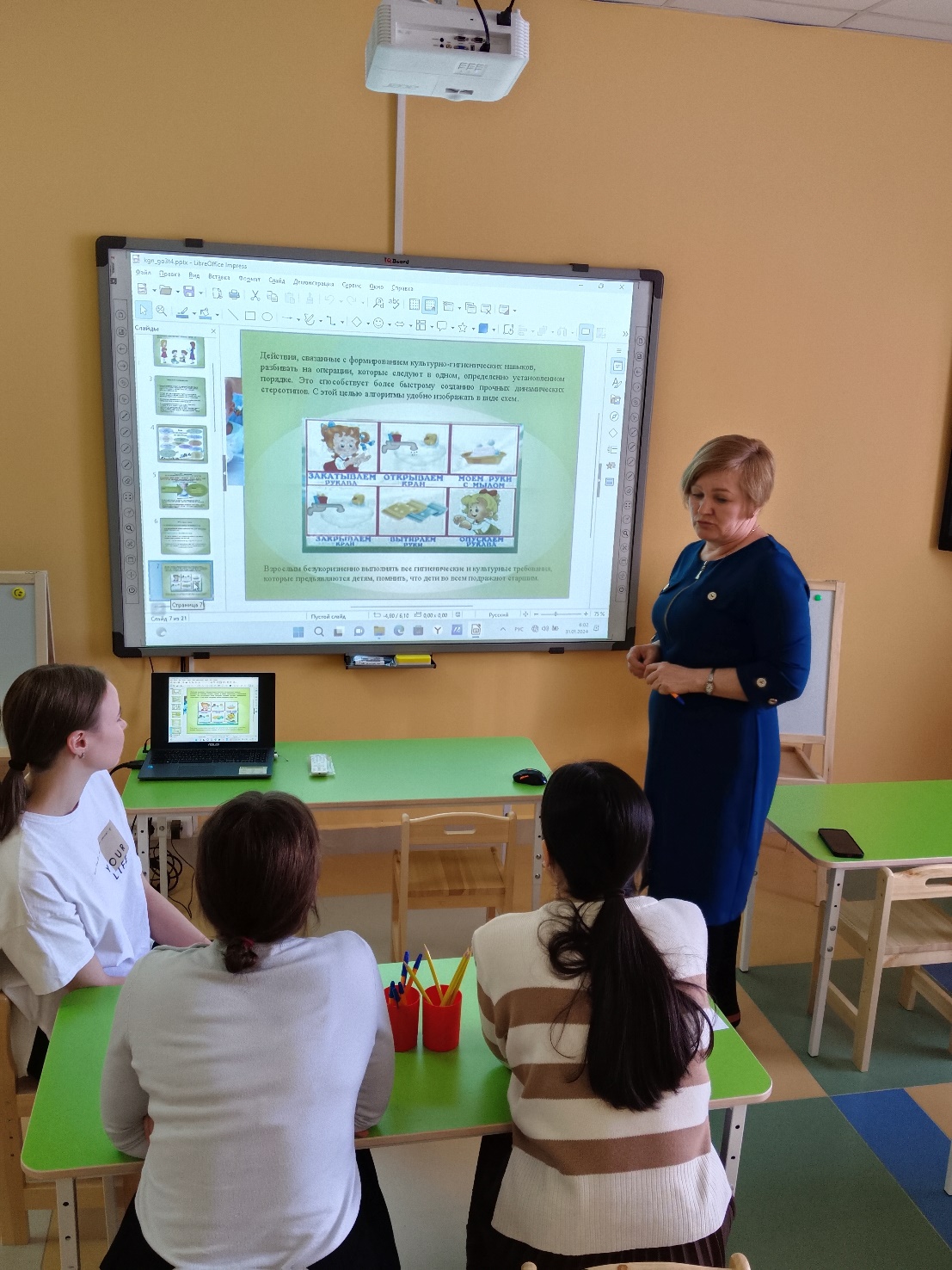 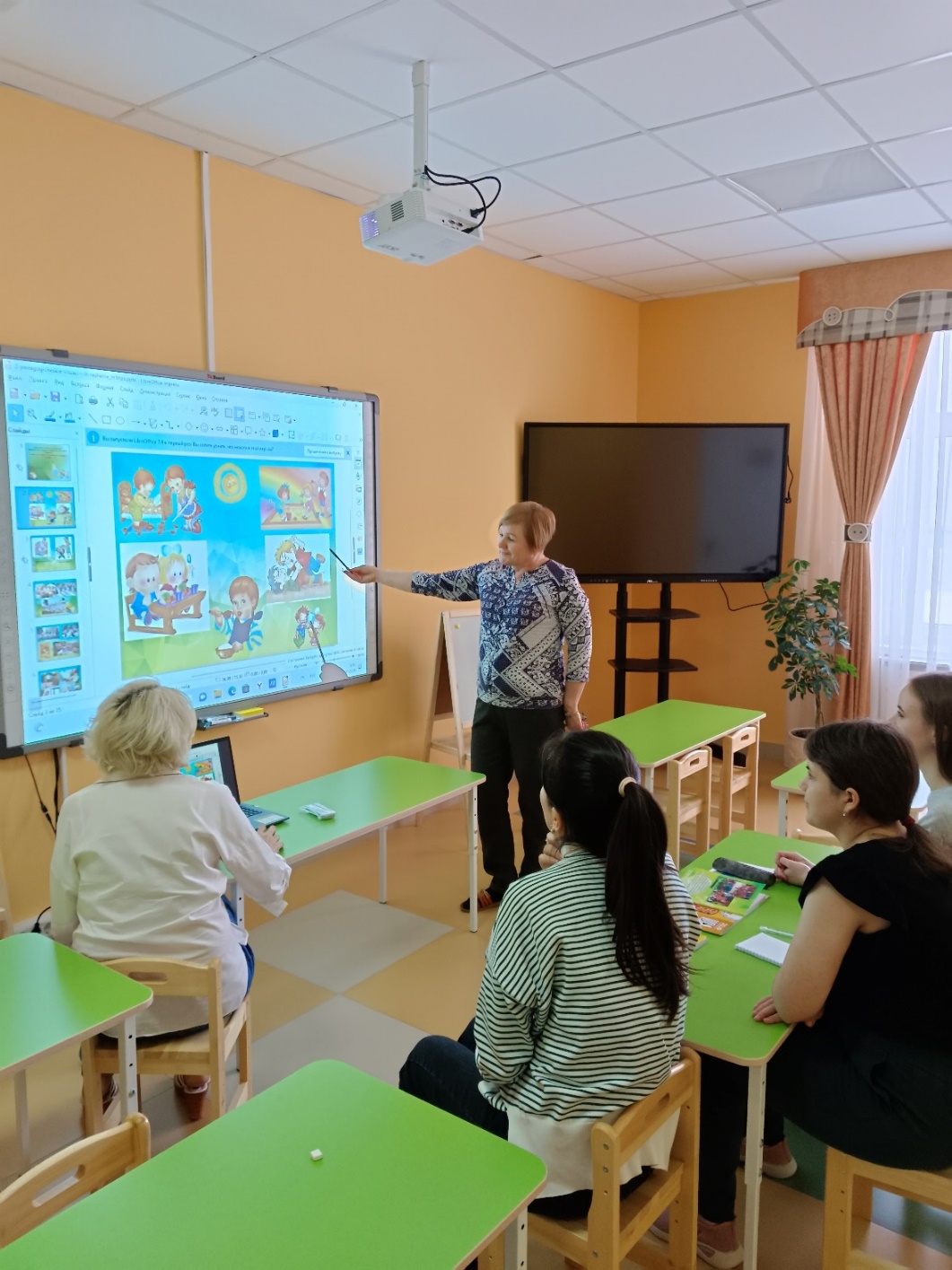 Деловая игра «Древо мудрости»
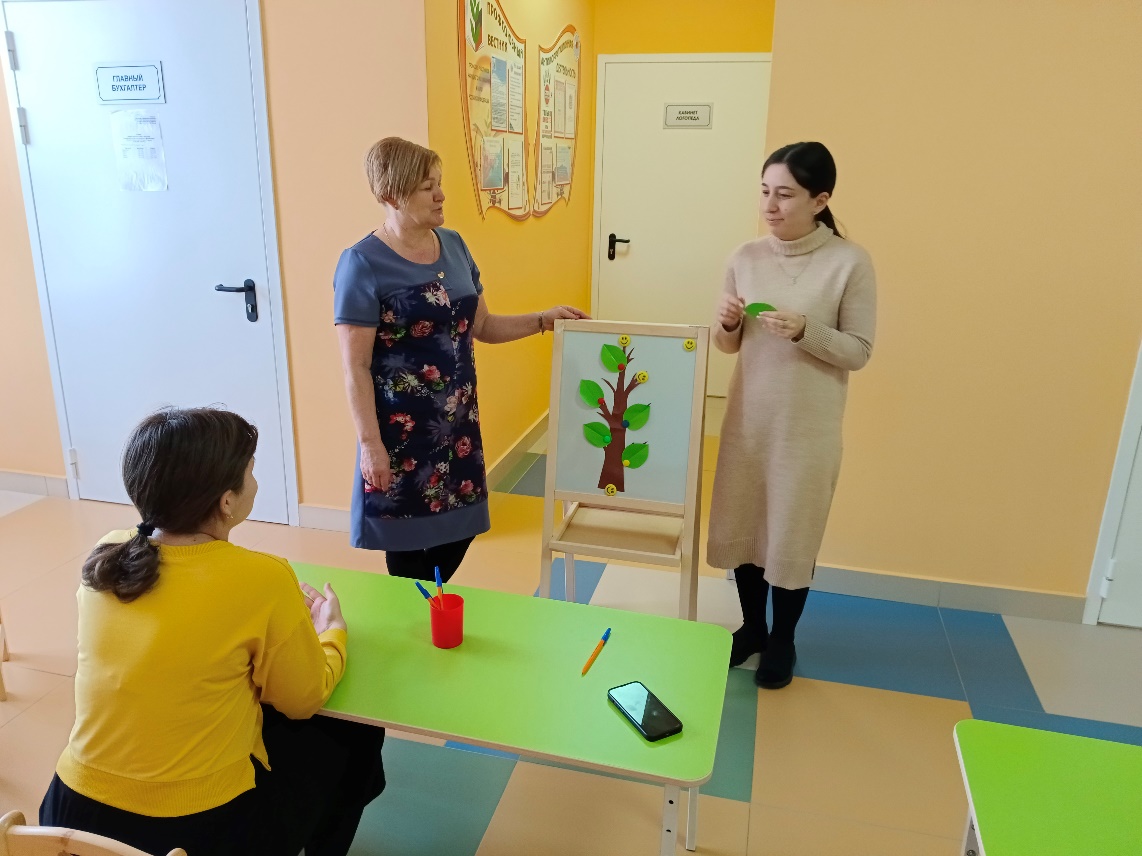 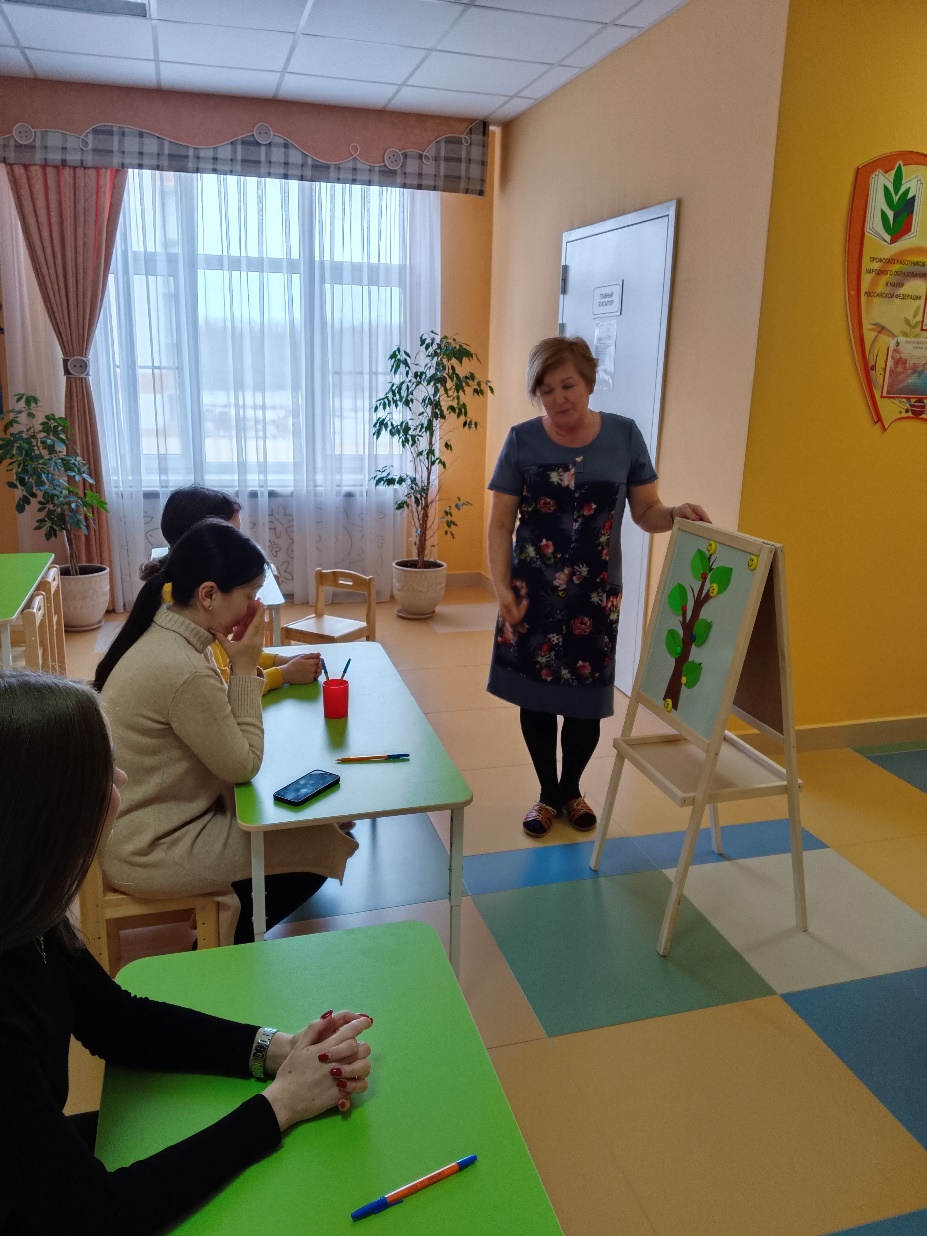 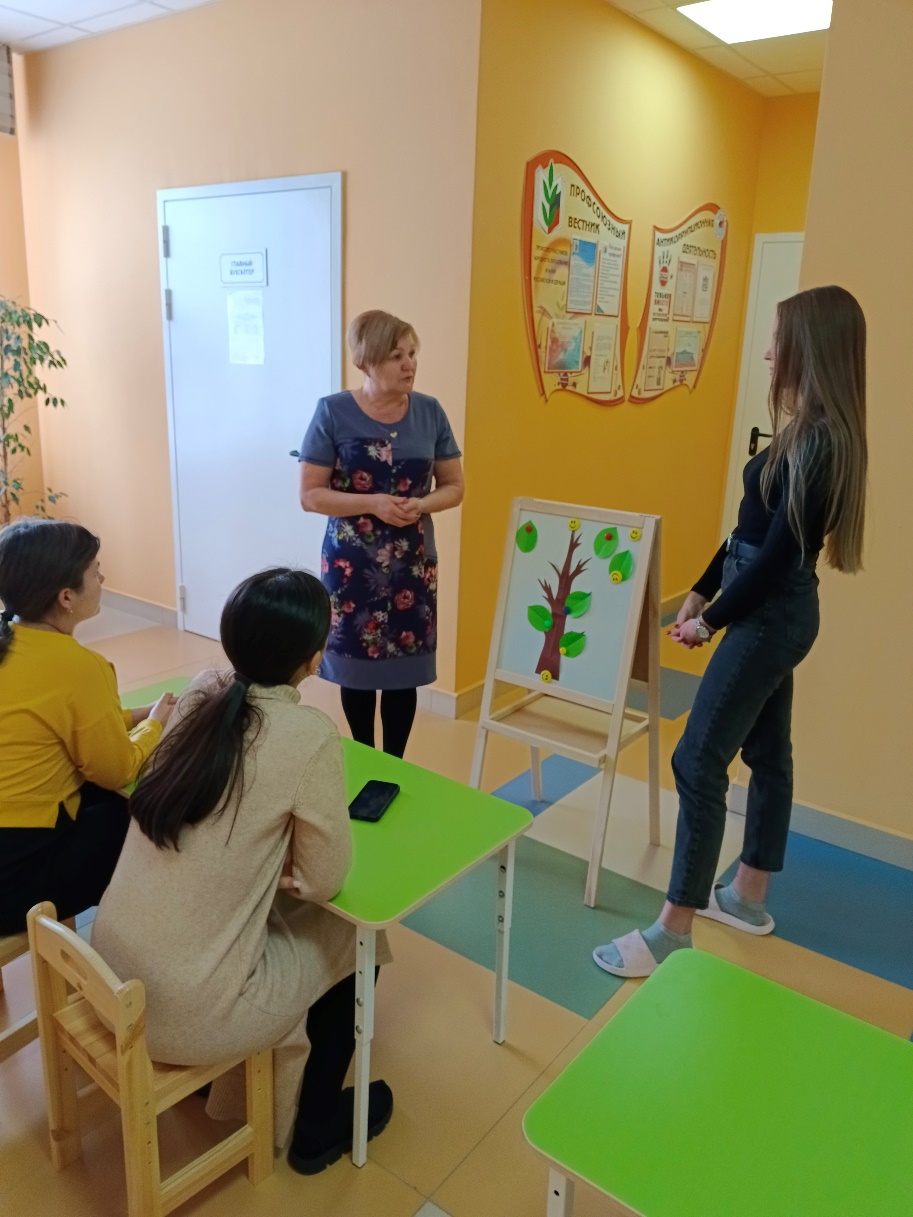 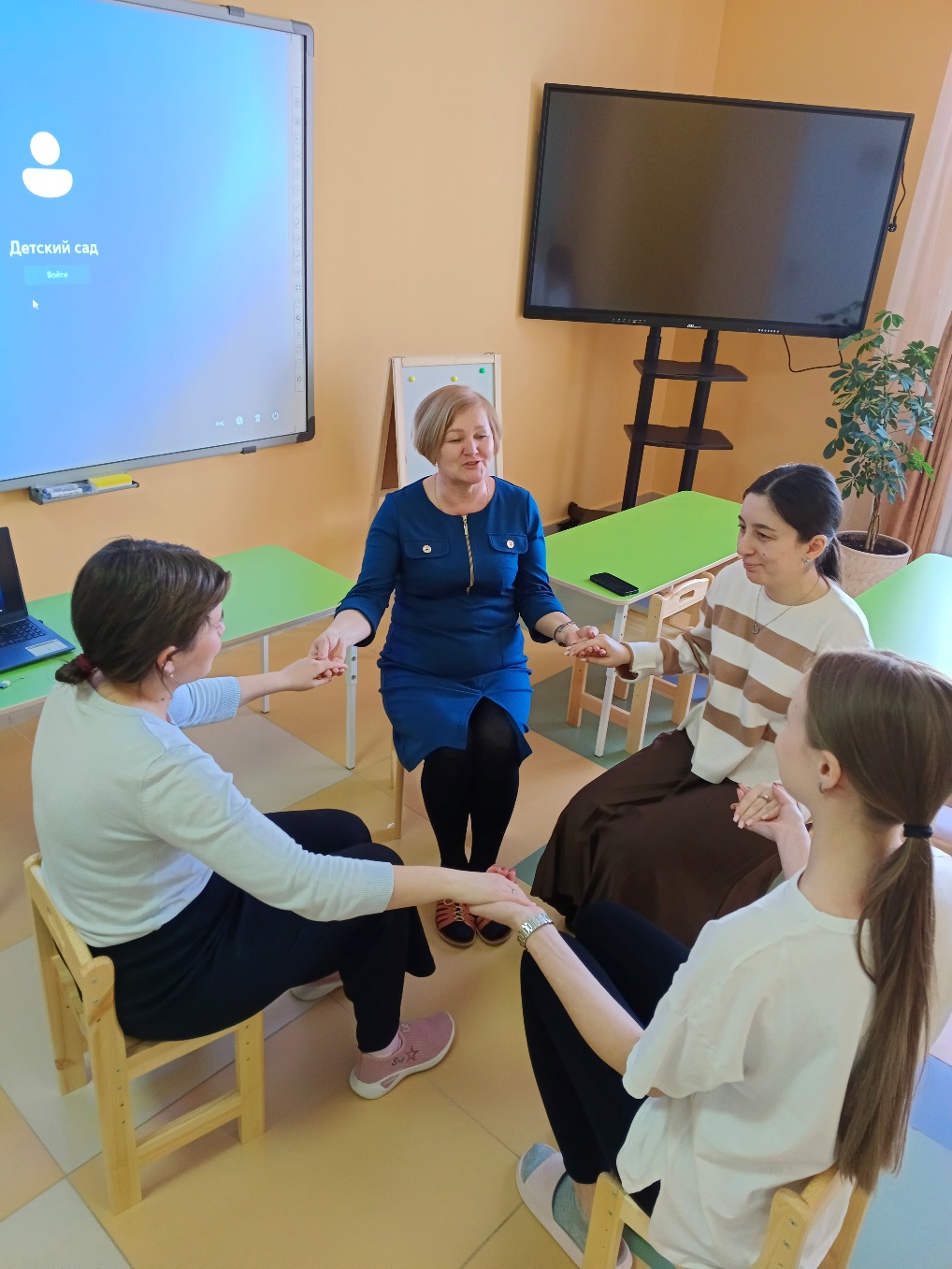 Квик – настройка:
«quick» - в переводе с английского языка означает
«быстрый, проворный, живой».

Метод настроя педагогов 
на успешную работу и сохранение, укрепление психологического здоровья.
Правила составления настроек - аффирмация:
-    утверждение должно быть сформулировано как факт;
- используйте только позитивные слова, избегайте негативных утверждений;
настройка должна рождать позитивные эмоции, радость;
нужно выбирать настройку, которая подходит вам лично, её лучше сформулировать самому для себя;
-   верьте в то, что говорите.
Деловые игры, игровые приёмы, упражнения-
способствуют повышению уровня эмоциональной устойчивости.
Упражнение «Я в лучах солнца…»
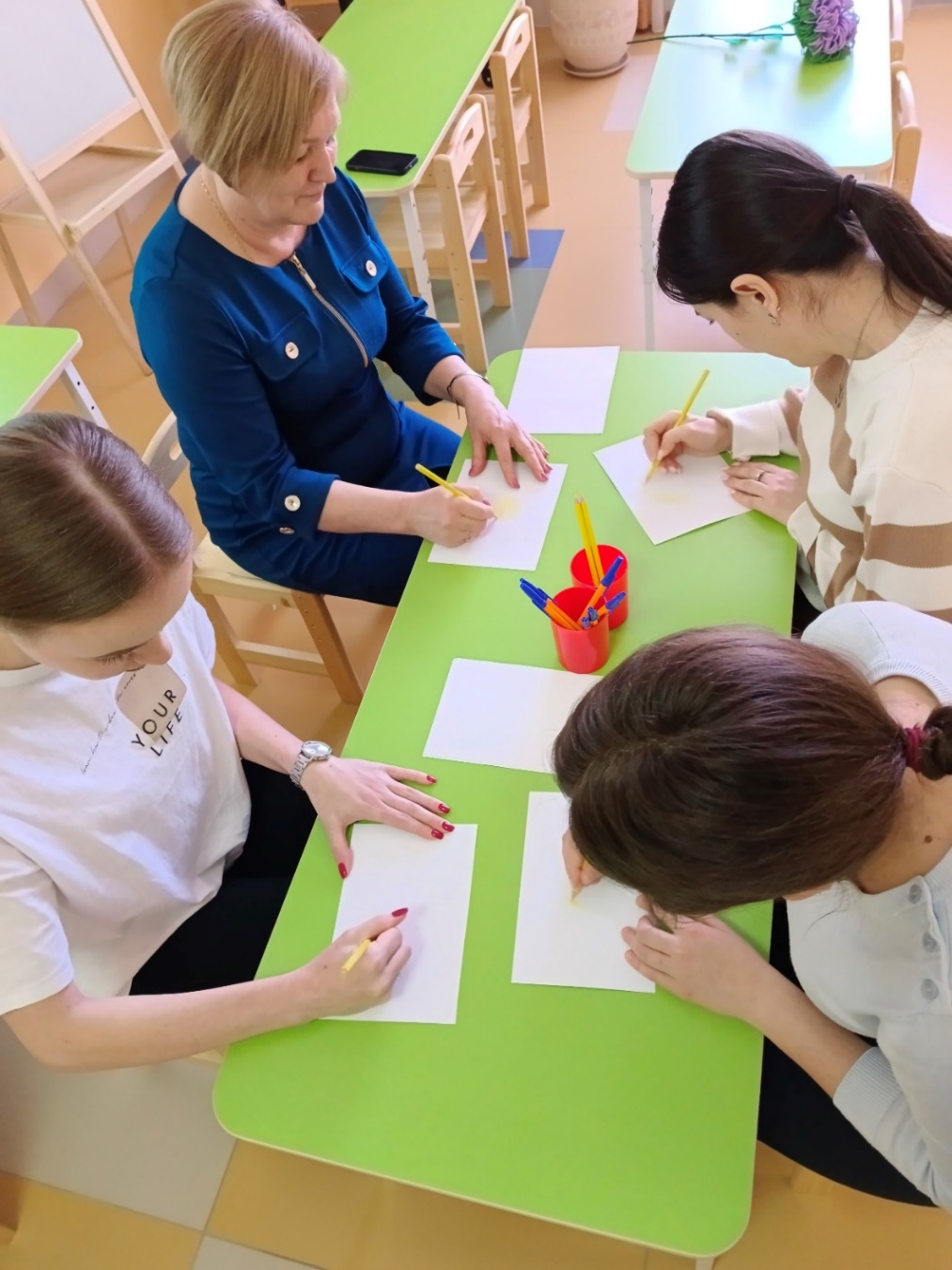 Упражнение «Давайте говорить друг другу комплементы…»
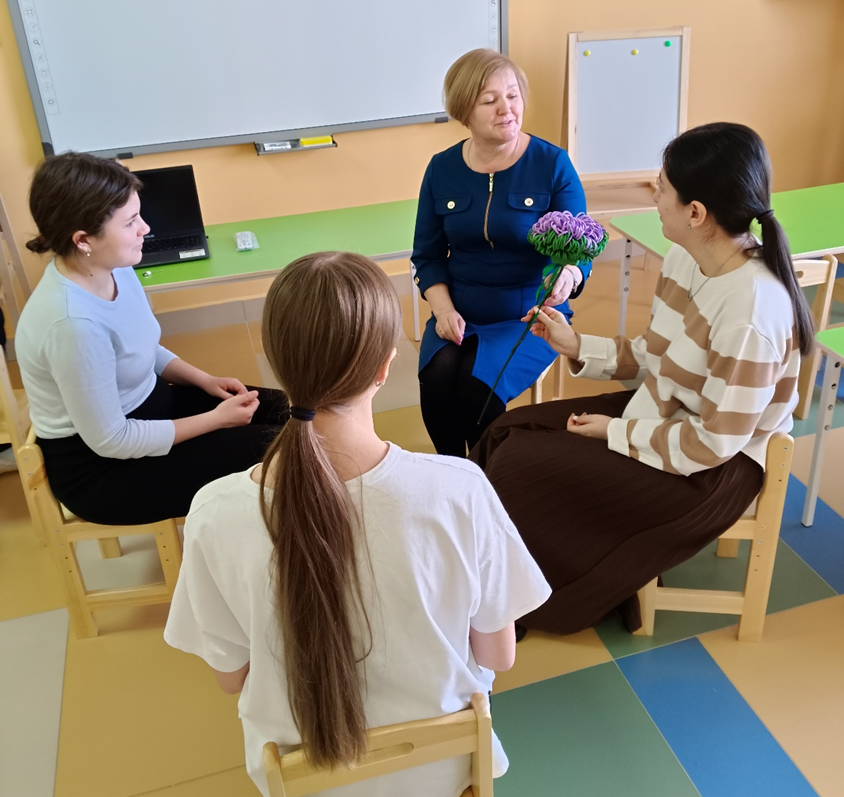 Рефлексия.
Метод «Незаконченные предложения».

Педагогам предлагается закончить предложения
Мне было легче всего…
Я столкнулась с проблемой…
Я научилась хорошо делать…
Мне было трудно выполнить…
«Чтобы научить другого, требуется больше ума, чем чтобы научиться самому...» 
                                        
                                          Мишель де Монтень
Спасибо за внимание
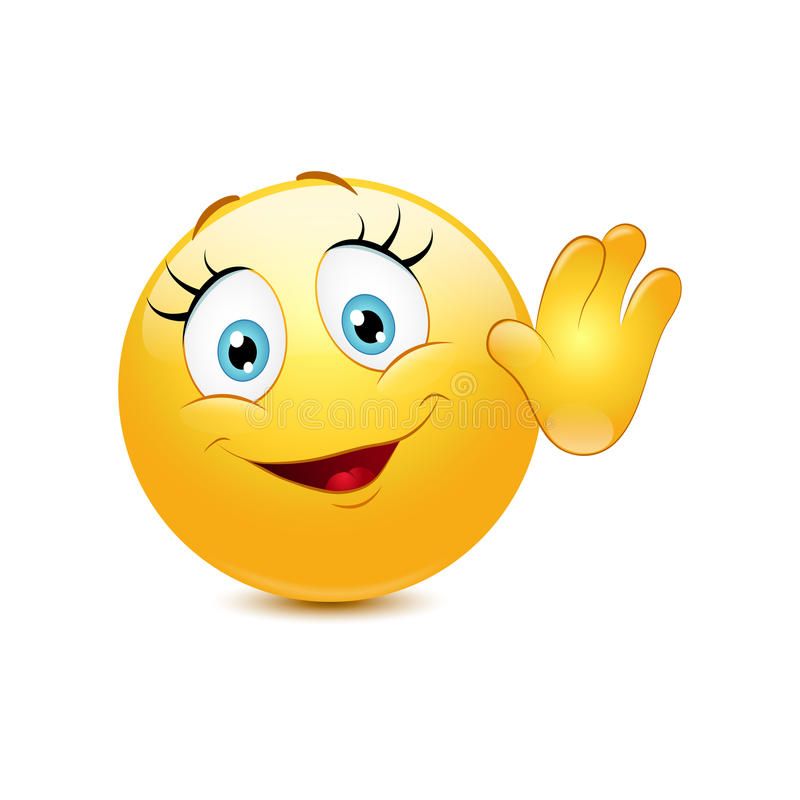